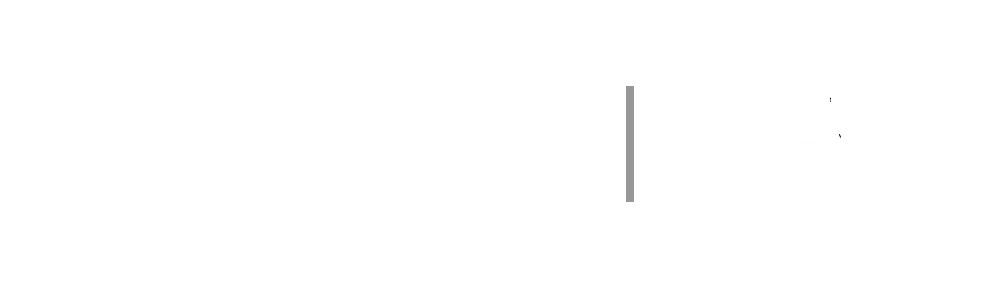 Fraud & Corruption CONTROL Design Template
CONTROL OPTION 1: XXX 
Describe the control option using active voice. Similar to how you described the risk, identify the active agent (who or what applies the control), the action (what does the control do), and the outcome (what is the result or intention). 
Example:  System user permissions (Active agent) enforce separation of duties (Action) so a single user cannot execute all functions (Outcome)
CONTROL OWNER: XXX 		               RESPONSIBLE PERSON: XXX		                	           ESTIMATED FUNDING: XXX	                             TIMEFRAME: XXX
CONTROL PURPOSE/OBJECTIVE: 
Summarise the objective of the control. 
What effect are you trying to have? (e.g. address enablers, influence behaviour, prevent, detect, contain, respond, recover) 
What problem is it solving? What vulnerabilities will it address?
How was the vulnerability was identified? (e.g. fraud or corruption event, vulnerability assessment)
CONSULTATION: 
Summarise how and with whom the treatment was developed.
CONTROL FEATURES:
How will the control operate?
Can it be circumvented? If so, does it add enough friction to be viable?
What are the key technical design considerations? E.g.:
Timeliness (How long will it take for the control to respond?)
Adaptability (Can it handle increased volumes of fraud activity?)
Automation (Will the control be automated or applied by people?)

[See over page for more technical design considerations]
ESTIMATED COSTS/RESOURCE REQUIREMENTS:
Outline the estimated Capital and Staffing Costs
Will this require separate funding or will it be absorbed? 
If funding is required, what is the proposed funding source?
Will the control result in savings? E.g. automate manual process, make other controls redundant
IMPLEMENTATION PROCESS:
What steps will be involved?
What Technology, People, Process changes are required?
Describe the business and client impacts and readiness considerations
Who are the relevant stakeholders?
EXPECTED OUTCOMES/BENEFITS:
What are the estimated financial and non-financial benefits?
How will it impact the risk that it is treating? (Will it reduce likelihood or consequence?)
What would be the impact of not implementing the control?
Is the cost proportionate to the risk? Does it deliver greatest impact for lowest cost?
Describe the rationale for selecting this control option over others
DEPENDENCIES AND RISKS:
Interconnections with other controls. Potential unintended consequences. 
Related initiatives this control operates/interacts with 
Dependencies for the control to operate effectively
Displacement risk (where could fraudsters pivot to after implementation of this control?)
MONITORING AND EVALUATION:
Describe once deployed how the effectiveness of the control will be monitored and evaluated
DECISION: 
Supported
Further work required
Not supported
Duplicate slide to add further control options
1
Control Design Template
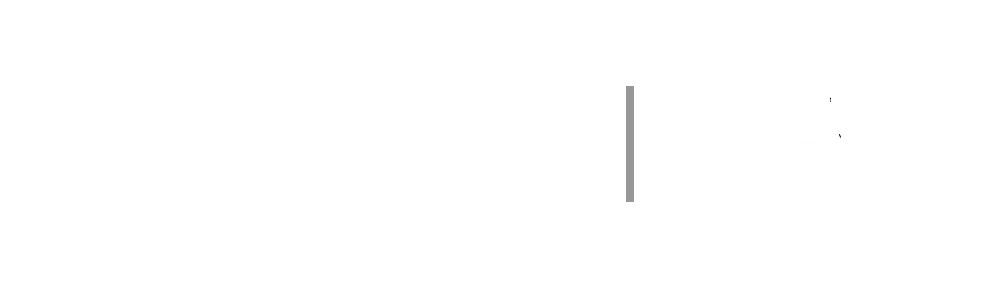 Technical Design Considerations
Relevance
Independence
How relevant is the proposed control to the risks being mitigated? For example, a quality assurance process may only check that processes had been completed, not whether the claims processed are actually fraudulent.
Will the proposed control’s execution depend on resources that might not always be available? For example, will the detection control rely on data that might not always be available?
Coverage
Integration
To what extent will the proposed control address all significant risks? For example, do fraud and corruption detection algorithms cover only some of the risks across a process?
To what degree and manner will the proposed control be integrated with other controls? Will it support other controls? For example, will a new automated decision-making workflow ensure decisions are made in line with defined authorisations/delegations?
Timeliness
Automation
How long will it take for the proposed control to respond to negative events and minimise adverse consequences? For example, sending a letter to a vendor about bank account changes may not allow for timely action to stop fraudulent payments.
Will the proposed control be automated or applied by people? If applied by people, how will you know they will apply the control consistently or correctly? Will automated controls still be reliant on some human input, which might allow for errors?
Reliability
Adaptability
To what extent can the proposed control be relied upon to perform its intended function without failure? For example, are employees sufficiently trained to identify fraudulent evidence?
How adaptable will the proposed control be to fluctuating volumes of activity or changing environments? For example, will the control still be applied during peak periods even if it affects business or system performance?
Discretion
Traceability
Will there be a level of discretion or subjectivity in the application of the proposed control? For example, can the application proceed without the user uploading mandatory evidence to the online form?
To what extent will the proposed control be traceable, allowing it to be verified? For example, will the necessary data be available to allow you to confirm if monthly reconciliations are actually performed?
Segregation
Validation
Will there be segregation between the proposed control and those subject to the control? For example, will an employee subject to the control have the ability to affect its operation?
To what extent will the proposed control be tested and reviewed against the risk? For example, how regularly will segregation of duties controls be audited or monitored?